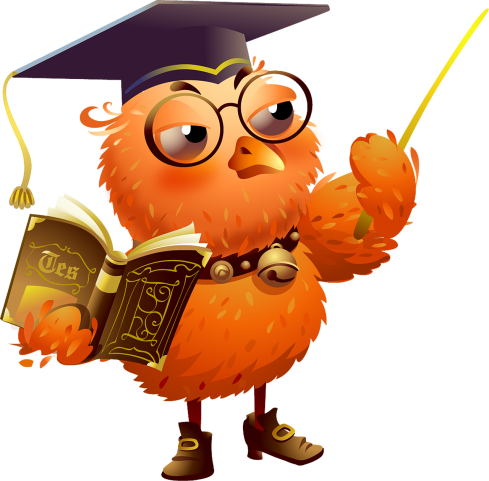 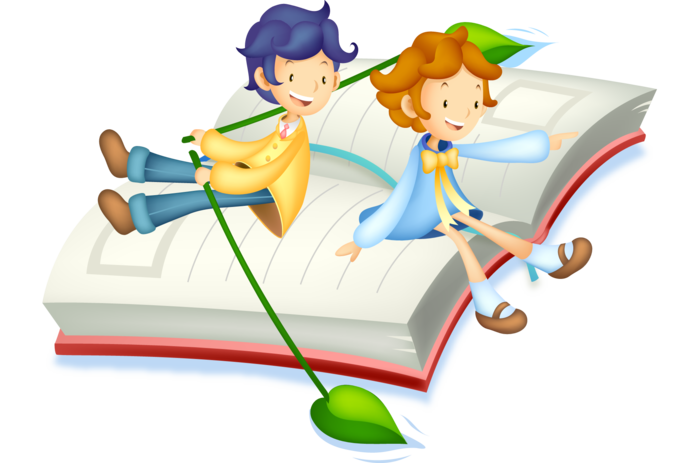 Математический КВН
Для учеников 3 класса 
(мероприятия проводят ученики 5 класса)
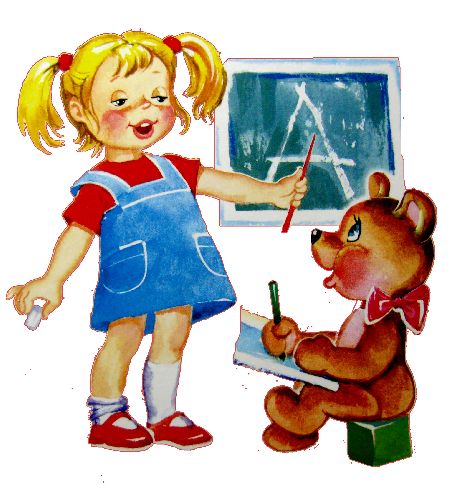 Учитель математики 
МБОУ СОШ №14 г.Искитима
Новосибирской области
Чудинова Алена Сергеевна
2013 год
Цель: 
Через занимательные упражнения содействовать повышению интереса детей к математике, расширение их кругозор;
Продолжить работу вычислительных навыков;
Развивать внимание, память на числа.
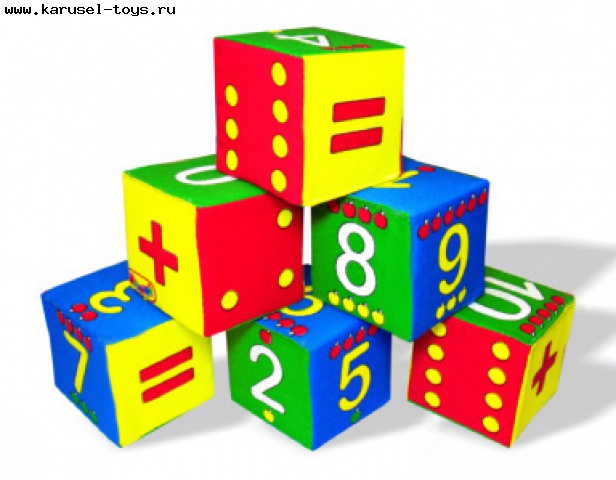 1
2
Название и девиз
команды
5
3
4
Название команды:
«Дважды два»
Девиз: 
Чтоб врачом, моряком или летчиком стать
               Надо твердо на 5 математику знать.
Название команды:
«Умники»
Девиз:
 Один ум хорошо, а команда умов лучше.
Название команды:
«Пятерочки»
Девиз:
 Мы команда хоть куда!
 Нас удача ждет всегда!
Название команды:
«Мыслители»
Девиз:
 Мы будем мыслить, убеждать
 Идя к финалу побеждать.
Название команды:
«Звездочки»
Девиз:  
Звезды на небе, а мы на земле!
Да здравствует дружба на свете везде!
Название команды:
«Плюсики»
Девиз: 
 Наши плюсы-малыши
 Очень-очень хороши
Дружно за руки возьмемся
И с задачей разберемся!
План мероприятия:
1 конкурс: «Ребус»
Ребус –это загадка, в которой вместо слов или части слова поставлены знаки,, нарисованы предметы, которые помогают прочитать слово.
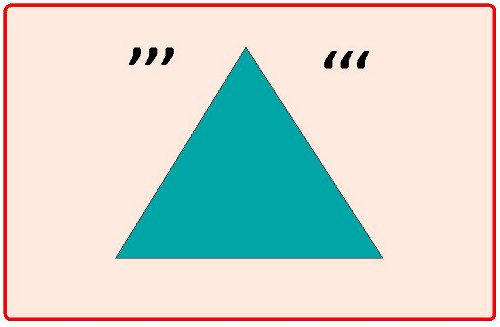 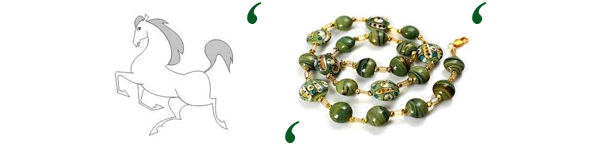 100 лб
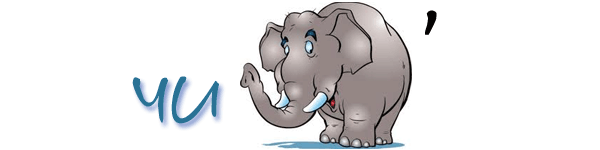 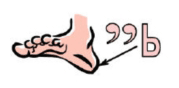 7я
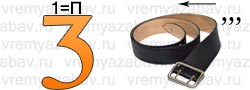 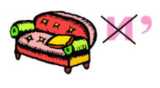 по2л
2 конкурс «Разминка»

Два кольца, но без конца,
 В середине нет гвоздя. 
Если я перевернусь, 
То совсем не изменюсь.
Ну , какая цифра я?

На руке малышка Лена
Любит пальчики считать!
У нее, на удивленье
,Каждый раз выходит ...

Вид ее – как запятая,
хвост крючком, и не секрет:
 Любит всех она лентяев,
А ее лентяи—нет.
Есть пословица у нас
И с она известна всем –
Отрезаешь только раз,
А отмерить надо ...
Сколько вместе будут веситьДве гантели с цифрой пять?Да, не надо и гадать -Не кило, а целых ...
Вот так циферка, взгляни
,У нее и фокус есть –
Ты её переверни
,И получишь цифру шесть!
Оттгадайте-ка ребята:
Что за цифра -- акробатка?
Если на голову встанет, 
Ровно на три меньше станет.
 Вот так чудо! Ну-ка, ну-ка,Ты получше посмотри -Это вроде бы и буква,Но еще и цифра …
Сотня лун бы появилась -И тогда бы осветиласьНочь как день! Но, жаль, лунаСветит нам всегда ...
То ли цифра, то ли вилка,То ли двух дорог развилка.В ученической тетрадиЗнаю точно - все ей рады.
Проживают в умной книжкеХитроумные братишки.Десять их, но братья этиСосчитают все на свете.
Скачет мячик по страницам.Ищет он свою сестрицу,Что имеет вид кольца -Без начала и конца.
3 конкурс: «Летим к звездам».

Чтоб водить корабли,
Чтобы в небо взлететь,
Надо многое знать
Надо много уметь.
И при этом, и при этом,
Вы заметьте-ка,
Очень важная наука
Ма-те-ма-ти-ка!
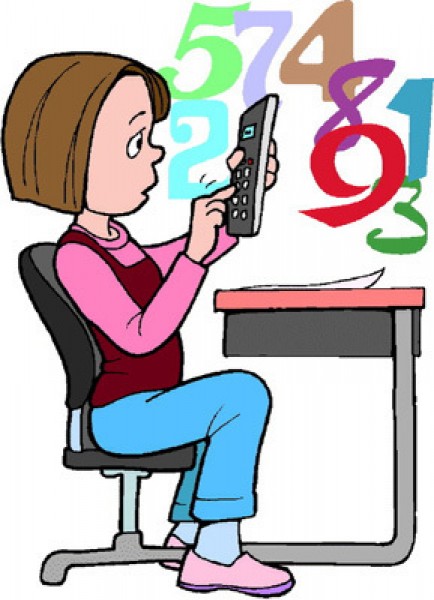 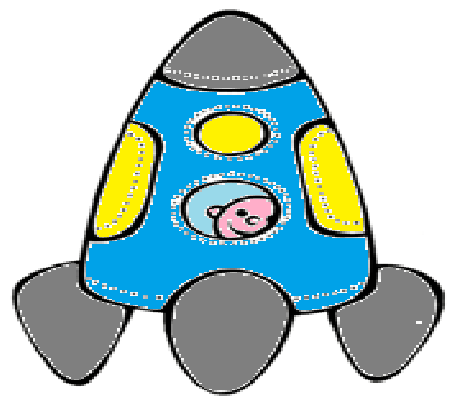 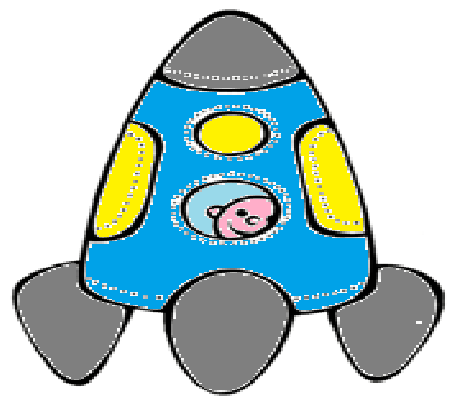 7∙3-12=
4∙8+7=
5∙4-4=
9∙3+11=
7∙3-2=
9∙4+10=
7∙2+22=
6∙4-14=
7∙3+2=
5∙8+6=
2∙9-7=
6∙4+31=
7∙3+10=
3∙6-5=
4 конкурс: «Веселый счет».
19                         8                                14   

      5         22              10                  17                       2

  24              20                 16                     3                     

                       11                       13                6                             

                                     18                4

12                   7                9                           15
5 конкурс «Конкурс капитанов».
Знает даже и дошкольник,Что такое треугольник. Но совсем другое дело - Быстро, точно и умелоТреугольники считать.Например, в фигуре этой Сколько разных? Рассмотри!Всё внимательно исследуй И по краю, и внутри!
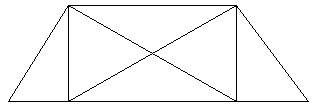 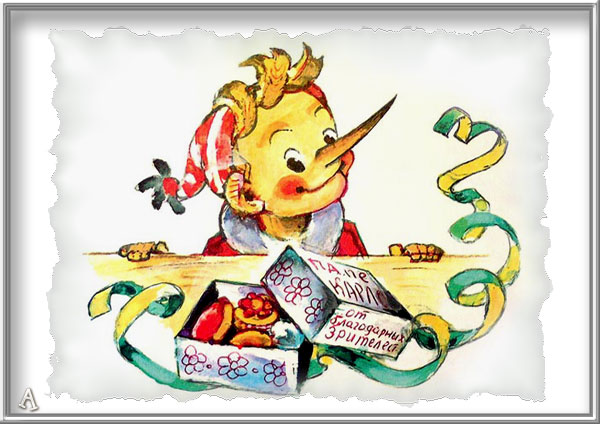 6 конкурс «Конкурс смекалистых.

Карточка 1.
Три брата – Ваня, Саша, Коля учились в разных классах одной школы. Ваня не был старше Коли, Саша не старше Вани. Назови имя старшего из братьев, среднего, а затем младшего.

Карточка 2.
 Три ученицы – Валя, Галя и Катя – пришли на праздник в платьях разного цвета: одна в белом, другая – в красном, третья – в голубом. Катя не была в голубом и не в красном. В каком платье была каждая из девочек?
7 конкурс. «Составь робота»
8 Конкурс «Кроссворд».
По горизонтали:
1. Единица длины.
2. Фамилия древнегреческого математика.
3. Наименьшее трехзначное число.
4. Однозначное число.
5. Результат сложения.
6. Прямоугольник с равными сторонами.
7. Один из компонентов деления.
8. Математическое выражение, требующее выполнения некоторых действий над числами.
9. Математический знак в виде полумесяца.
10. Упражнение, для выполнения которого необходимо думать, вычислять, записывать ответ.
По вертикали:
Школьный предмет.
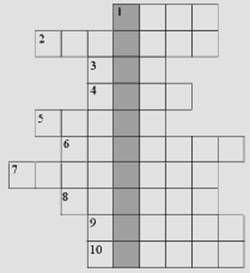 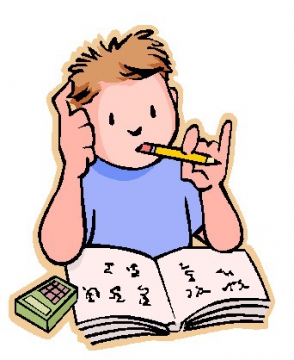 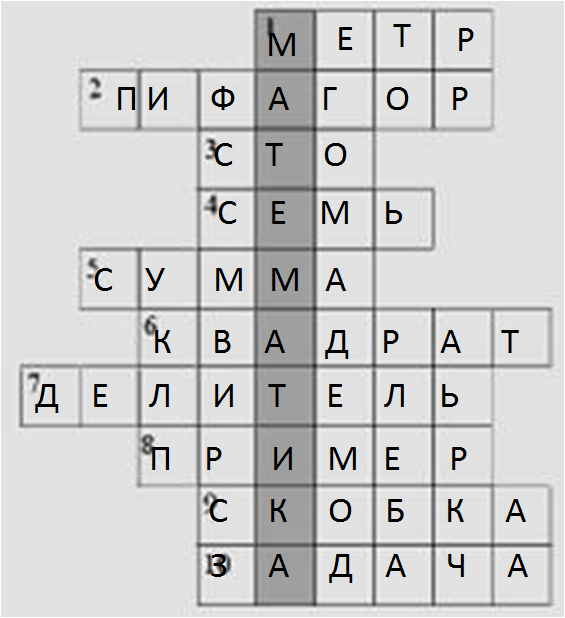 9 конкурс «Конкурс художников»

Нарисовать одновременно двумя руками: одной круг, второй –прямоугольник.

2.По команде ведущего нарисовать закрытыми глазами квадрат, внутри овал, справа треугольник.
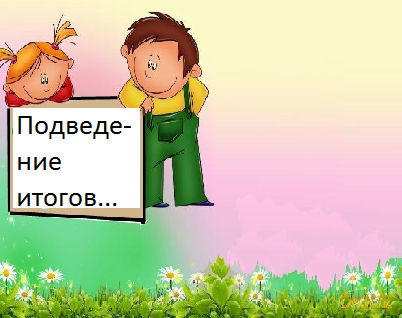 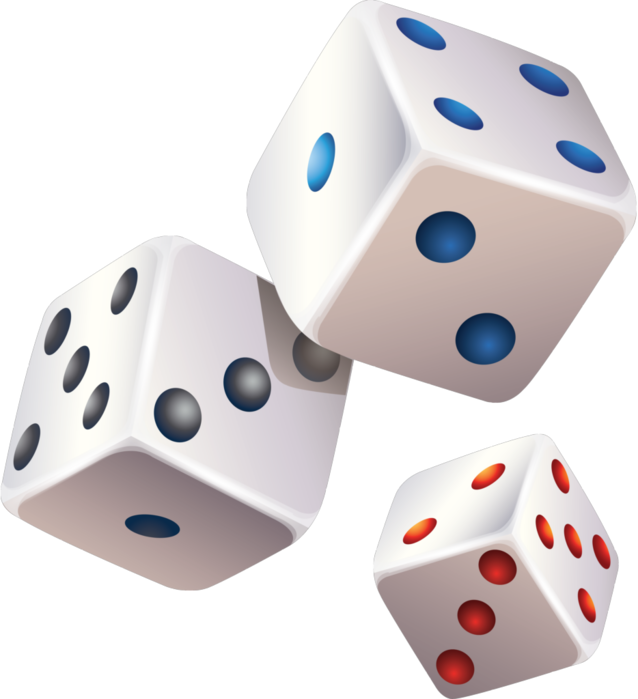